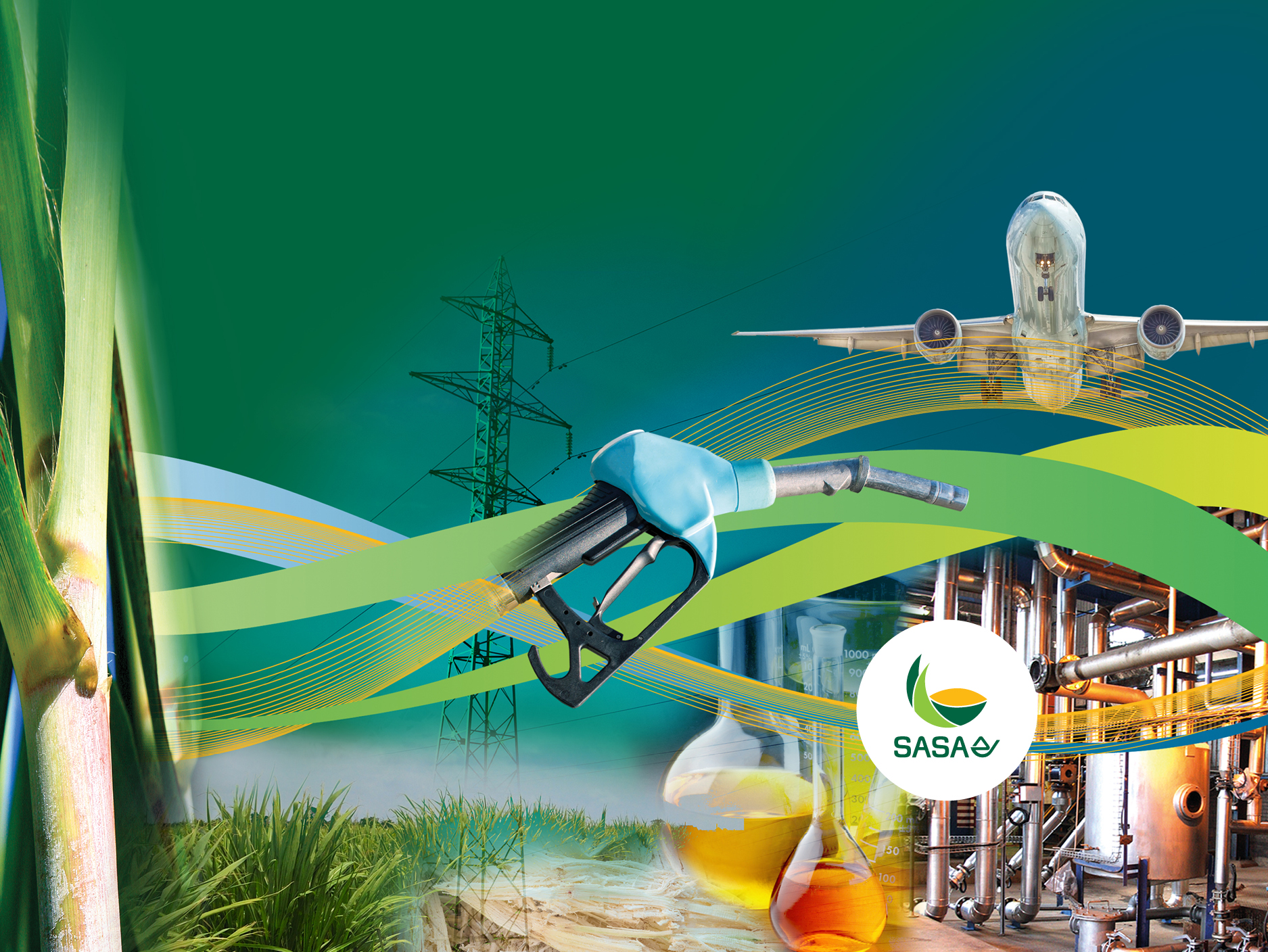 SUGARCANE 
VALUE CHAIN MASTER PLAN TO 2030
1
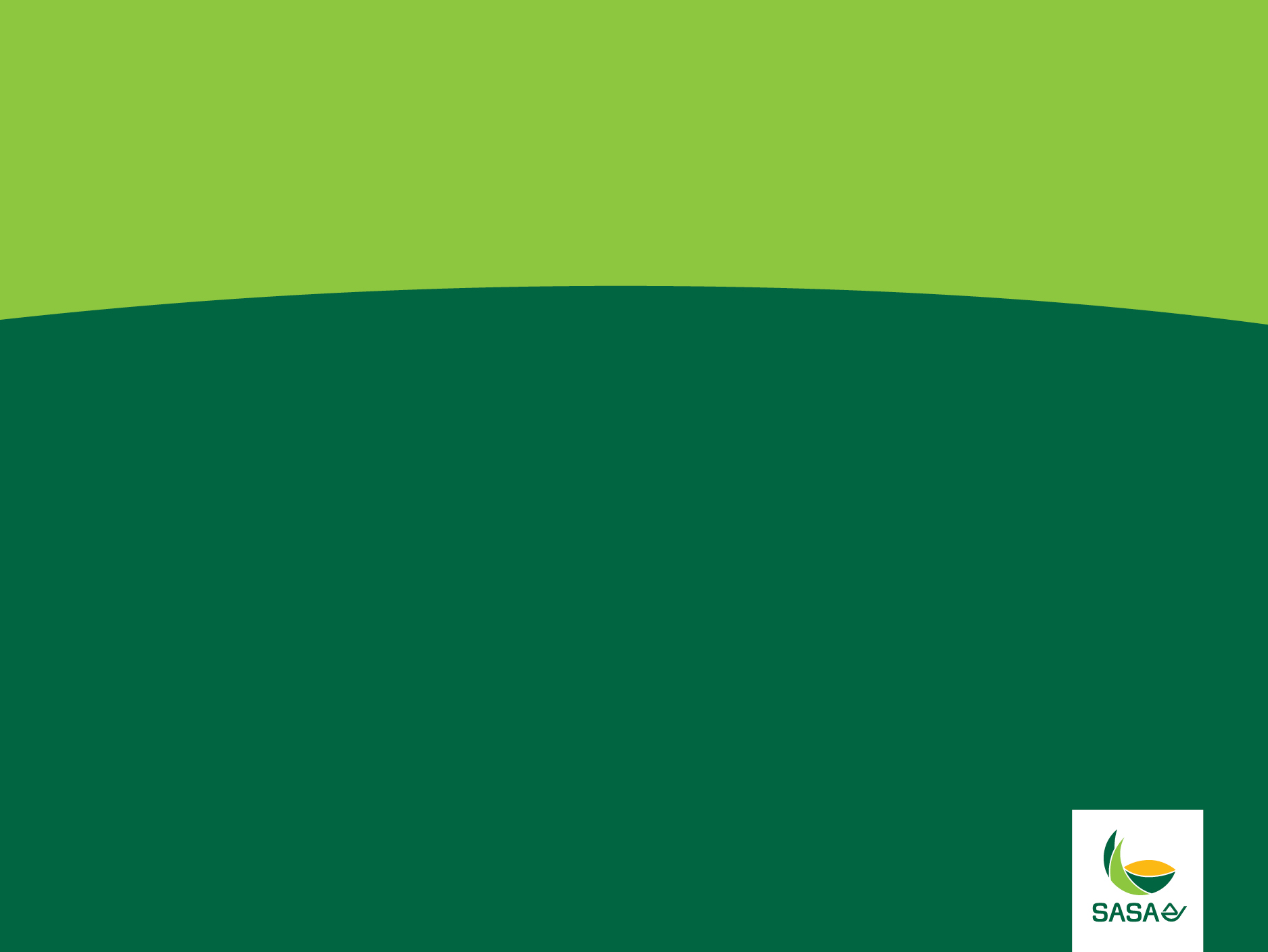 SUGARCANE VALUE CHAIN MASTER PLAN TO 2030
“The Master Plan seeks to create a diversified and globally competitive, sustainable and transformed sugarcane-based value chain that actively contributes to South Africa’s economic and social development, creating prosperity for stakeholders in the sugarcane value chain, the wider bio-economy, society and the environment.” 

(Government Gazette, 23 June 2020)
2
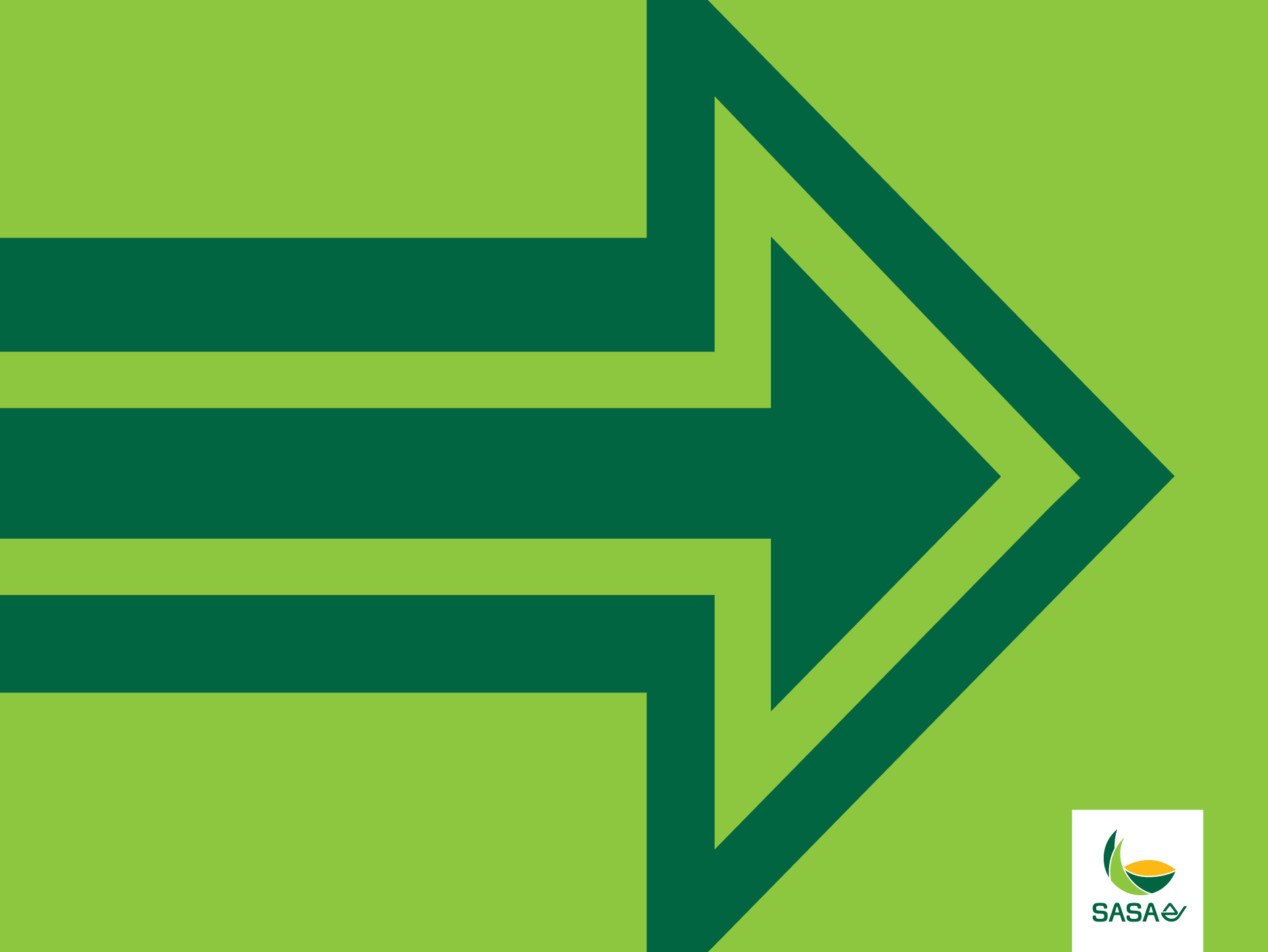 THE JOURNEY
3
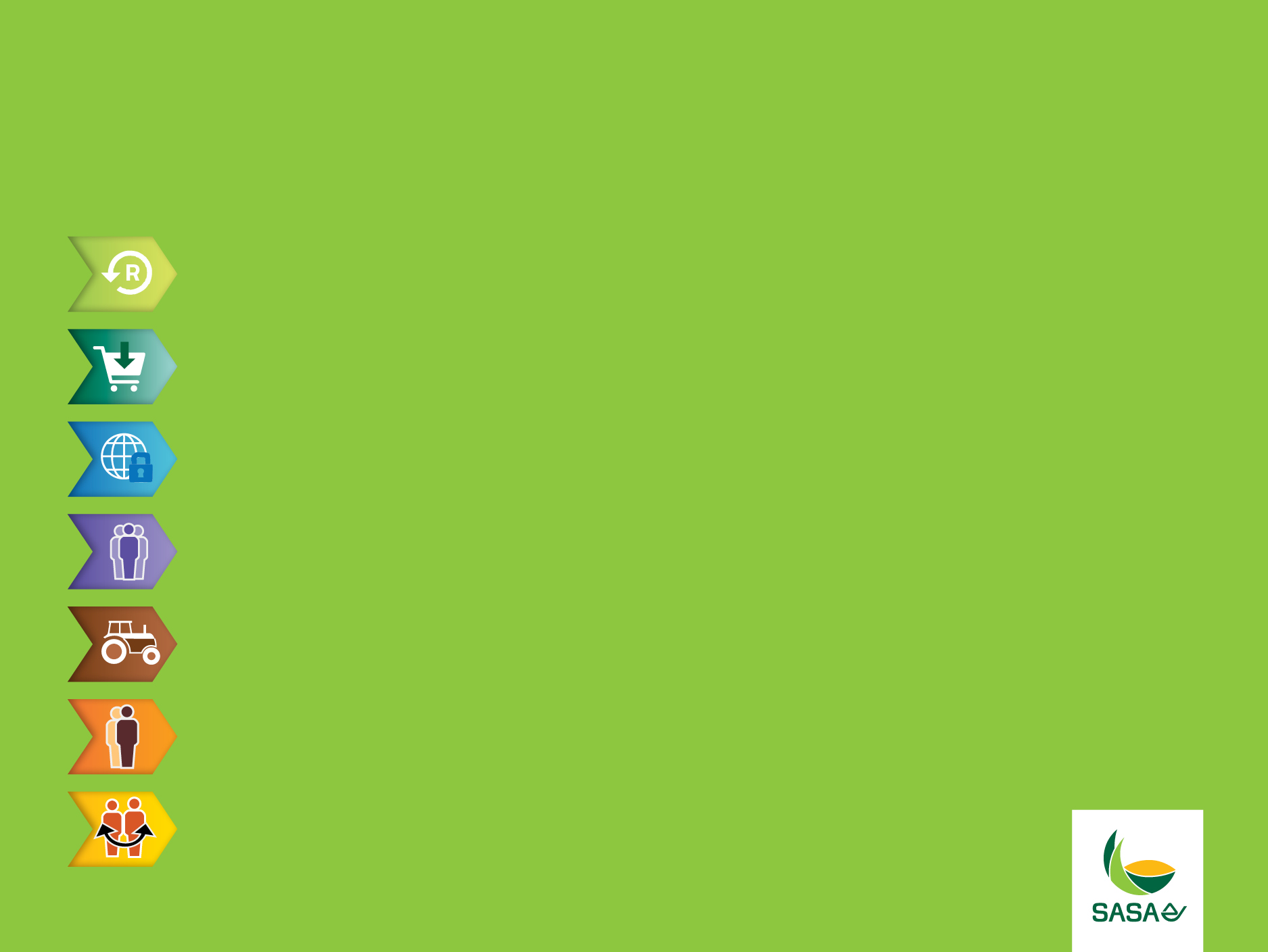 COMPETITION COMMISSION EXEMPTION
ACTION COMMITMENTS
TASK TEAMS
Restore local market offtake
SACU Harmonisation*
  Job Retention and Mitigation strategy
   Small-scale grower masterplan*
 Transformation
 Crop diversification
 Sugarcane-based value chain diversification strategy
 Product Tax Policy
  Managed Industry Restructuring*
 Local offtake commitments
 Sugar Converters
Producer Price Restraint
Strategic Trade Protection
Job Retention and Mitigation
Small-Scale Grower Retention and Support*
Transformation
Managed Industry Restructuring Plan*
*  Exempted
4
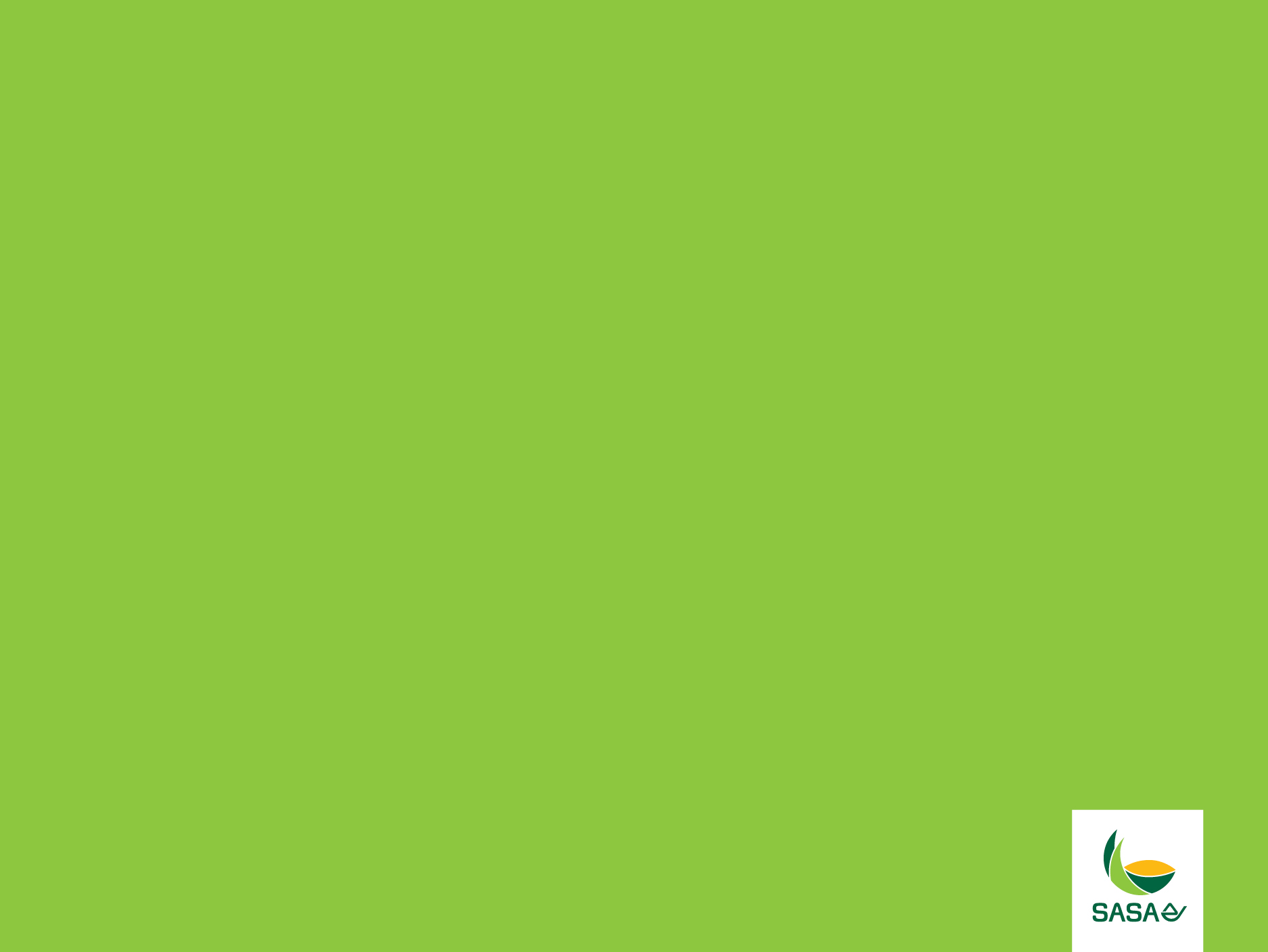 TASK TEAMS CONVENED AND CHAIRED BY SASA
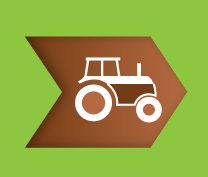 TT3 :  	Small-scale grower masterplan – 
	chaired by SASA vice chairperson Joanmariae Fubbs.

TT4 :  	Transformation – 
	chaired by SASA chairperson Sindi Mabaso-Koyana

TT8 : 	Managed industry restructuring – 
	chaired by SASA chairperson Sindi Mabaso-Koyana

SASA management serves on all Task Teams excluding TT2 (job retention) and TT 5 (crop diversification)
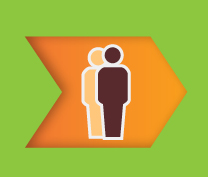 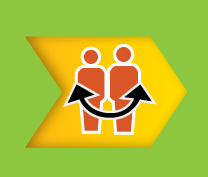 5
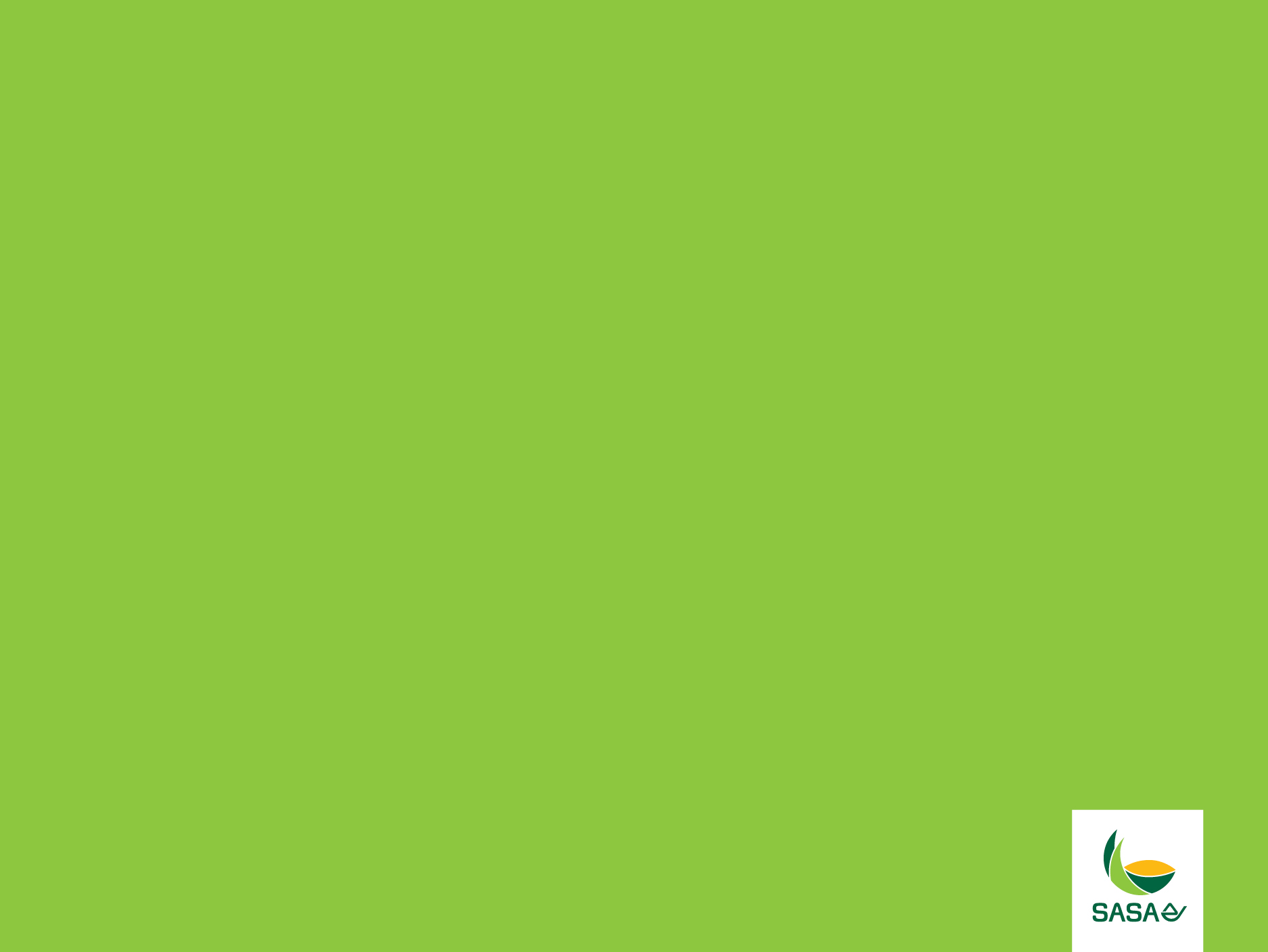 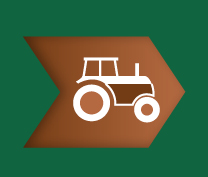 PROGRESS ON TASK TEAM 3:  SMALL SCALE GROWERS MASTERPLAN
6
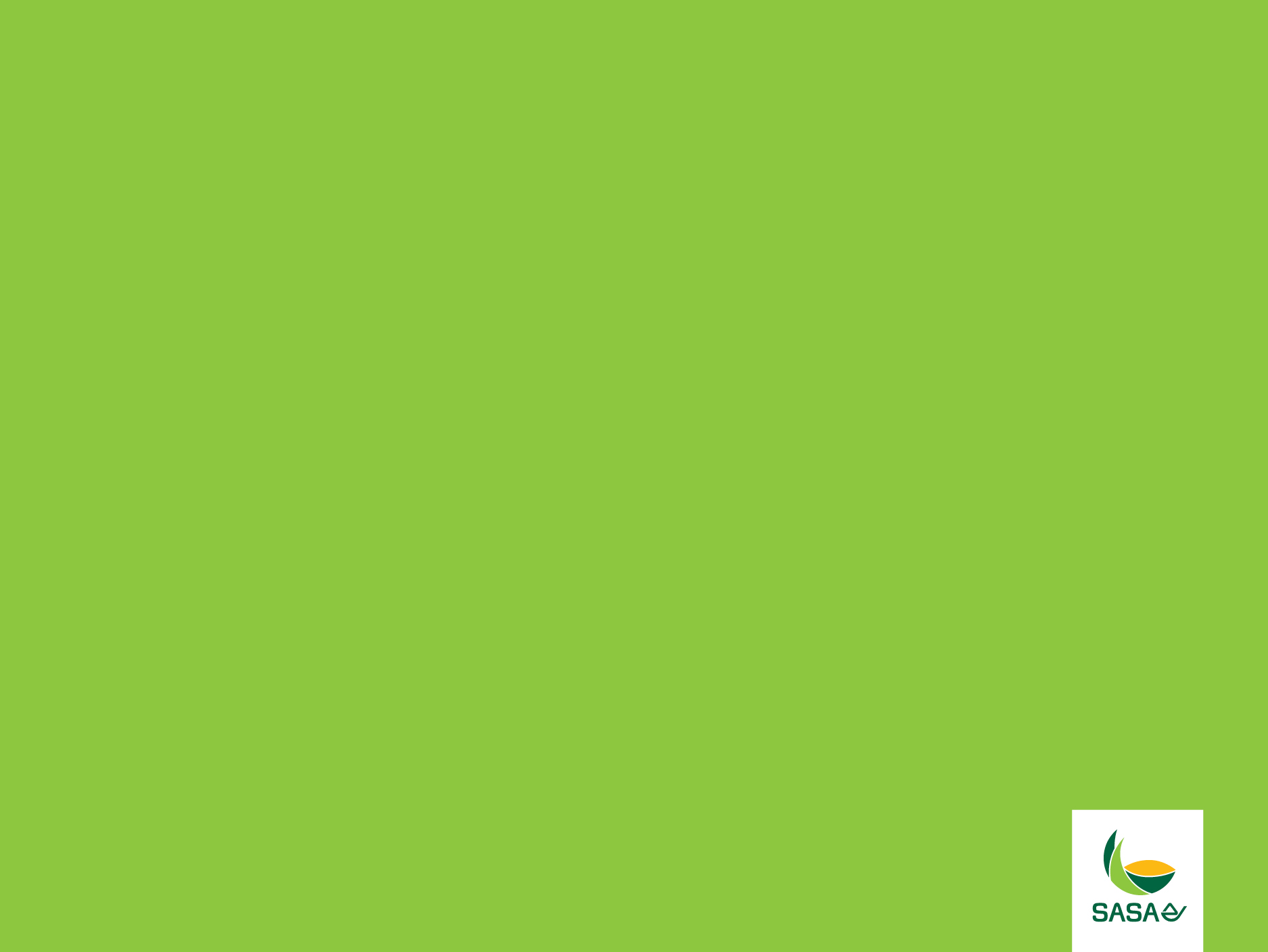 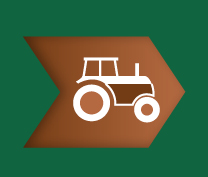 PROGRESS ON TASK TEAM 3:  SMALL SCALE GROWERS MASTERPLAN
7
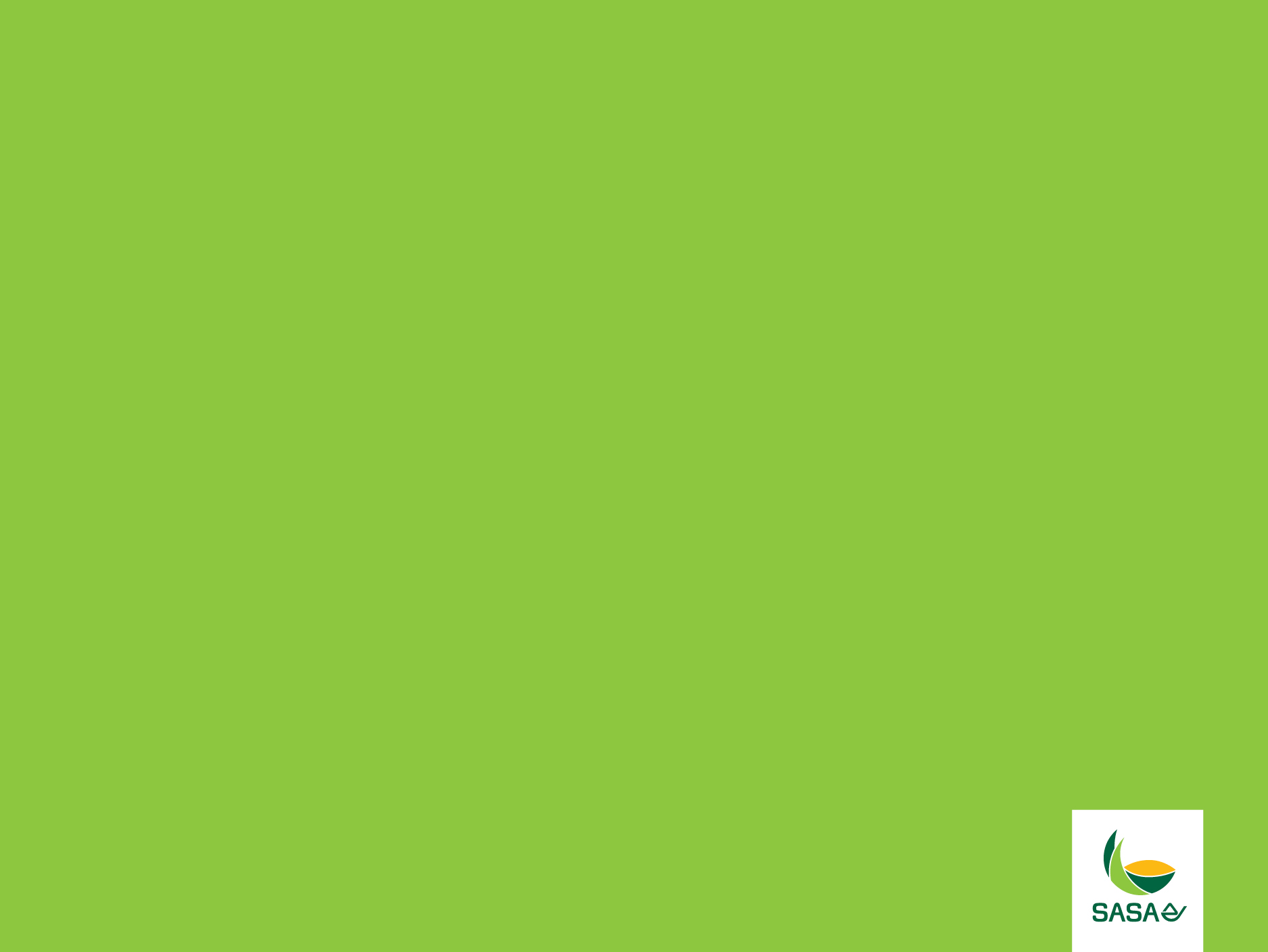 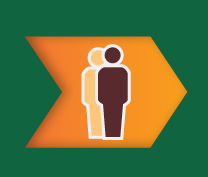 PROGRESS ON TASK TEAM 4:  TRANSFORMATION
8
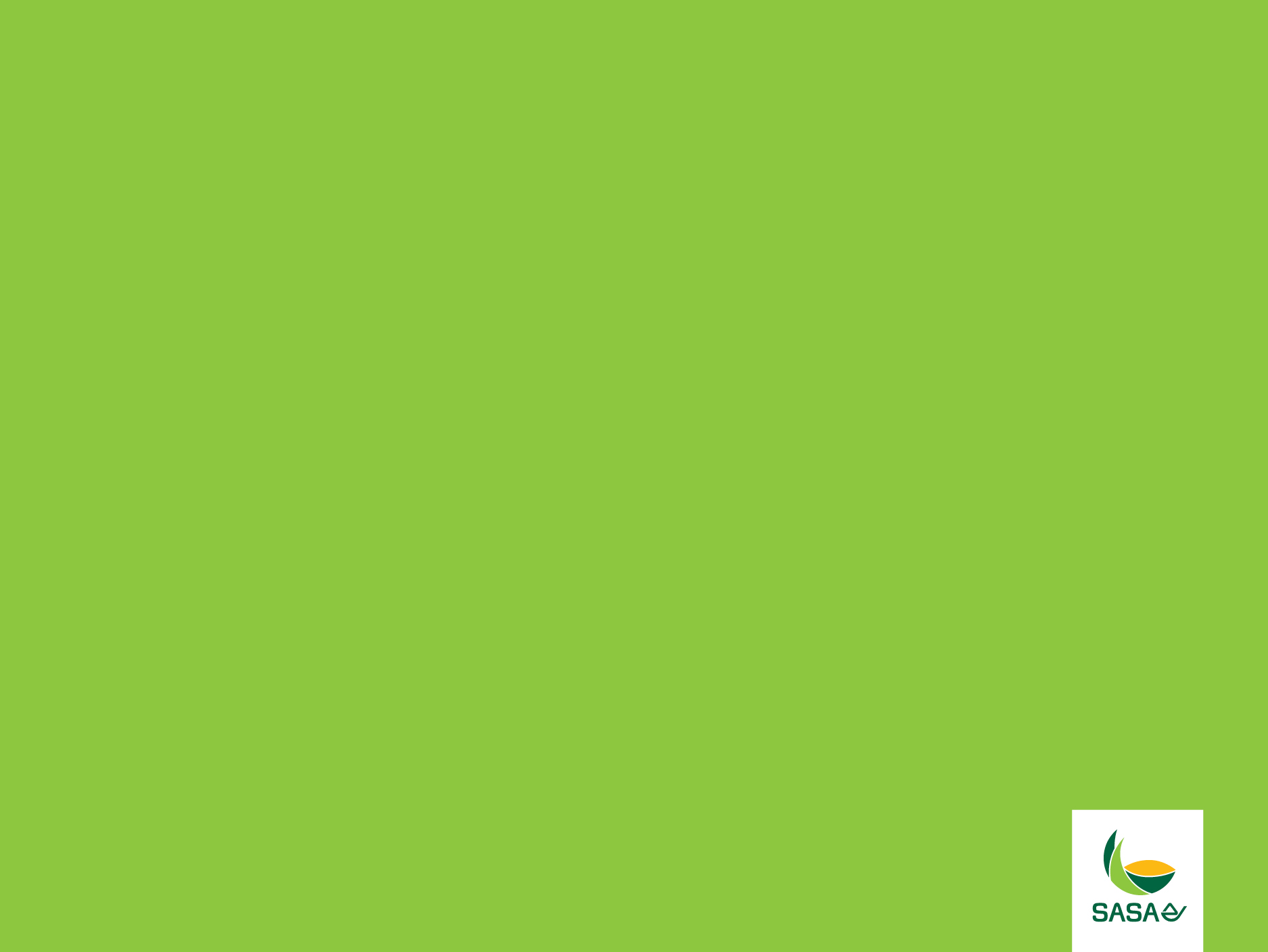 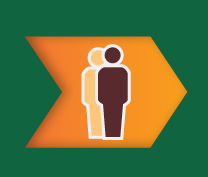 PROGRESS ON TASK TEAM 4:  TRANSFORMATION
9
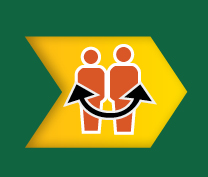 PROGRESS ON TASK TEAM 8:  MANAGED INDUSTRY RESTRUCTURING
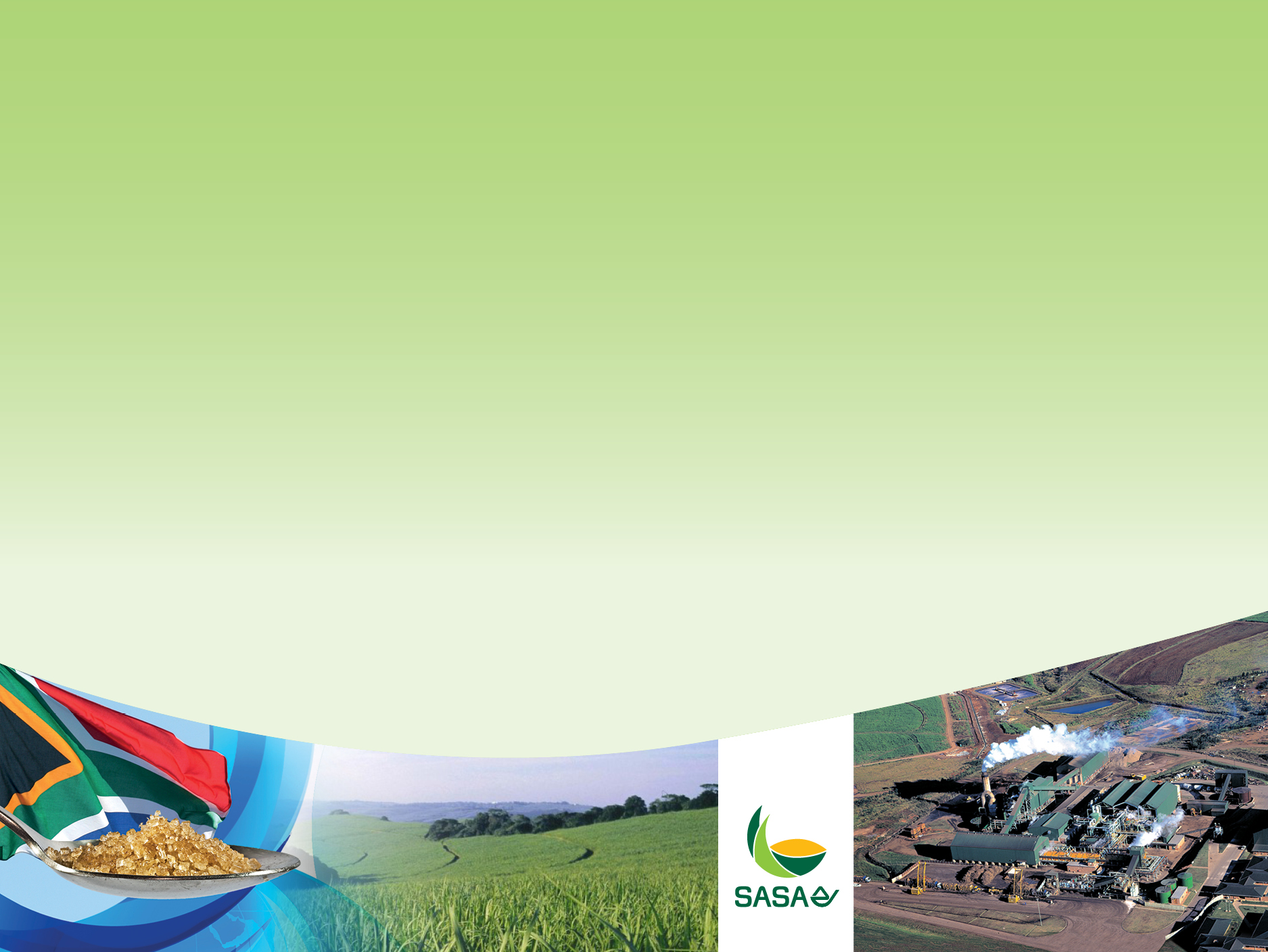 KEY HIGHLIGHTS AND ACHIEVEMENTS
Local market:  Exceeded our Year 1 goal of 150,000 t being restored to the local market
Demand for locally-produced sugar increased by 14% or 178,174 t
22% increase in “direct market” (including retailer & wholesaler) procurement of local sugar 
7% increase in soft drink manufacturer procurement of local sugar
10
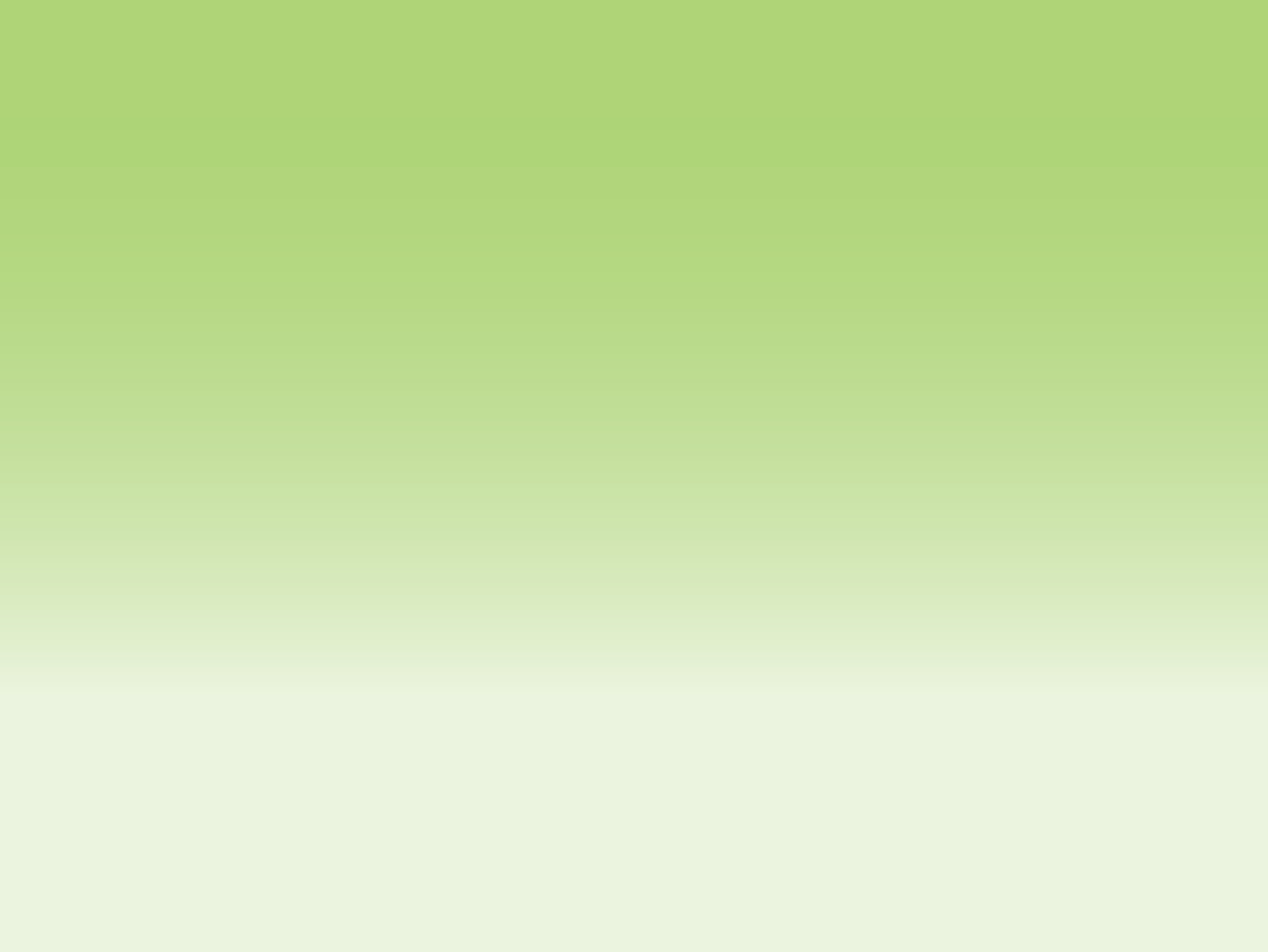 KEY HIGHLIGHTS AND ACHIEVEMENTS
Positive reduction in deep sea imports
Positive increase in local sales since 2017/18
Introduction of HPL
Positive reduction in exports
11
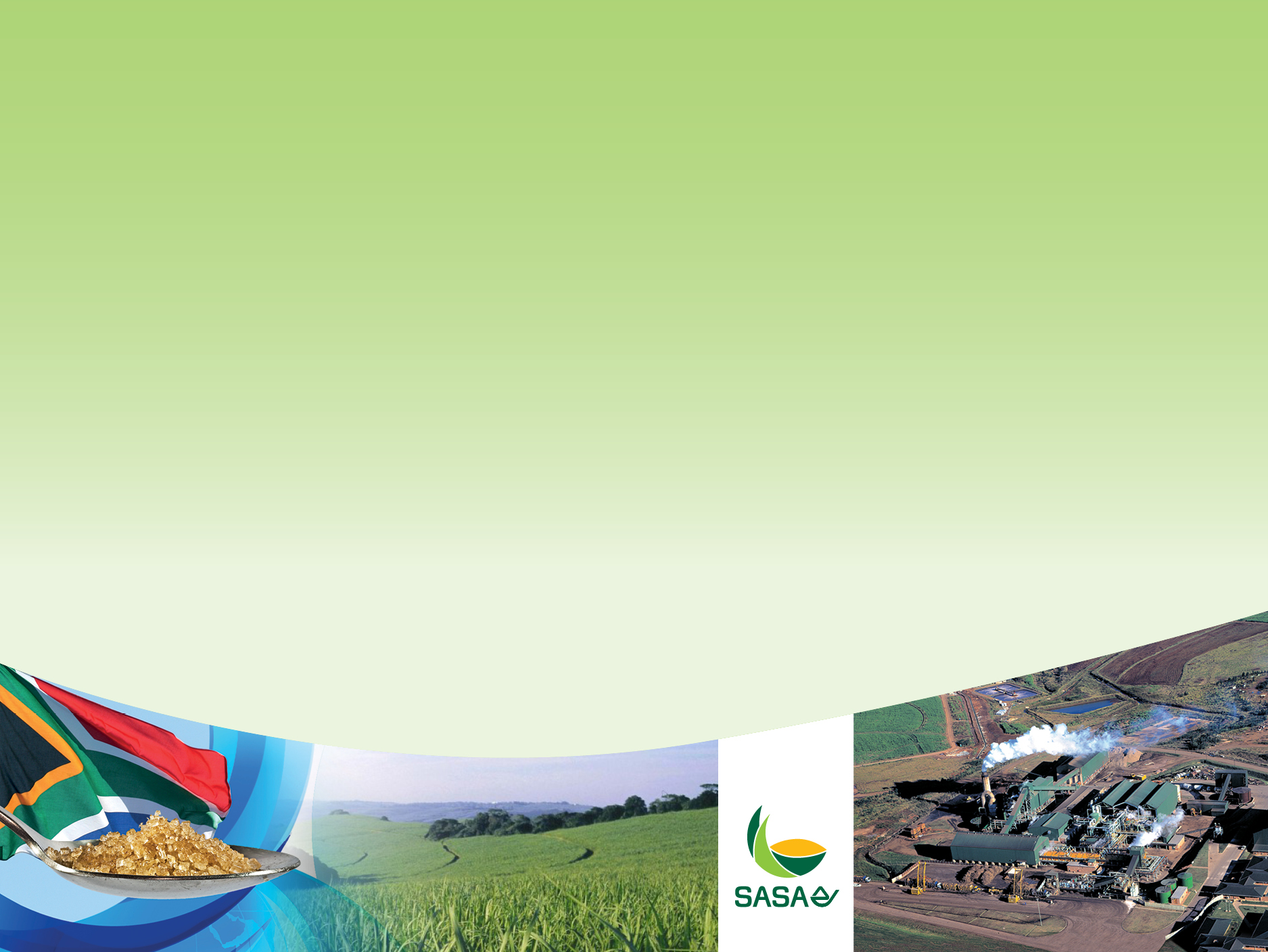 KEY HIGHLIGHTS AND ACHIEVEMENTS
Producer price restraint:  SASA has delivered on the notional price restraint & certainty commitment

Notional Price increases implemented by SASA:
3% in September 2020
1.8% in March 2021

The previous notional price increase was in November 2019
12
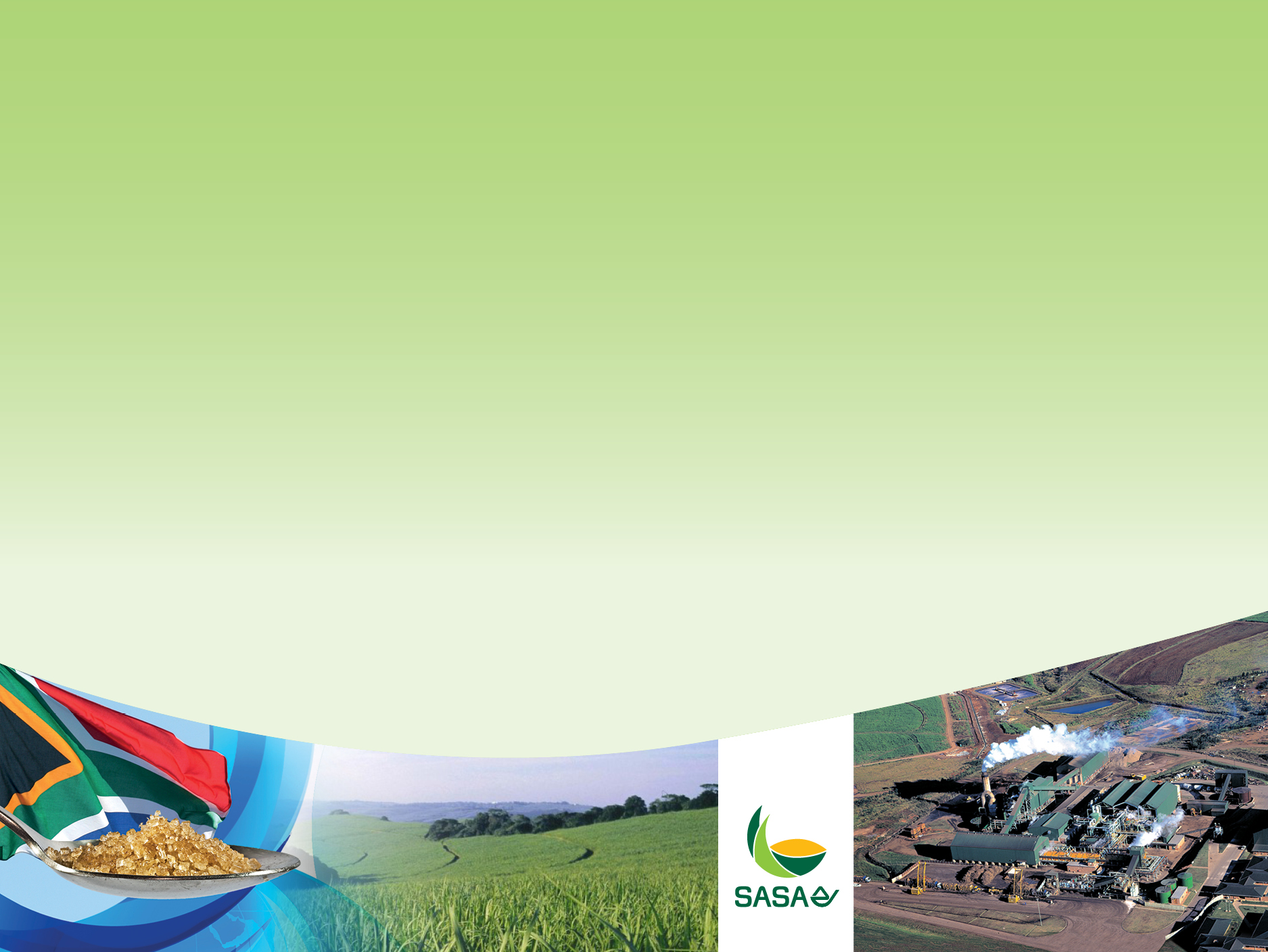 KEY HIGHLIGHTS AND ACHIEVEMENTS
Small scale grower support and transformation:  

Supplementary payments  (SPF) to SSGs grew by 10% to R 68,591,410 in 2020/21

2020/21 is year 2 of the five-year, R 1 billion transformation plan being implemented by SASA, i.e. R200m annually of which 2019/20 and 2020/2021 amounts have already been disbursed.
13
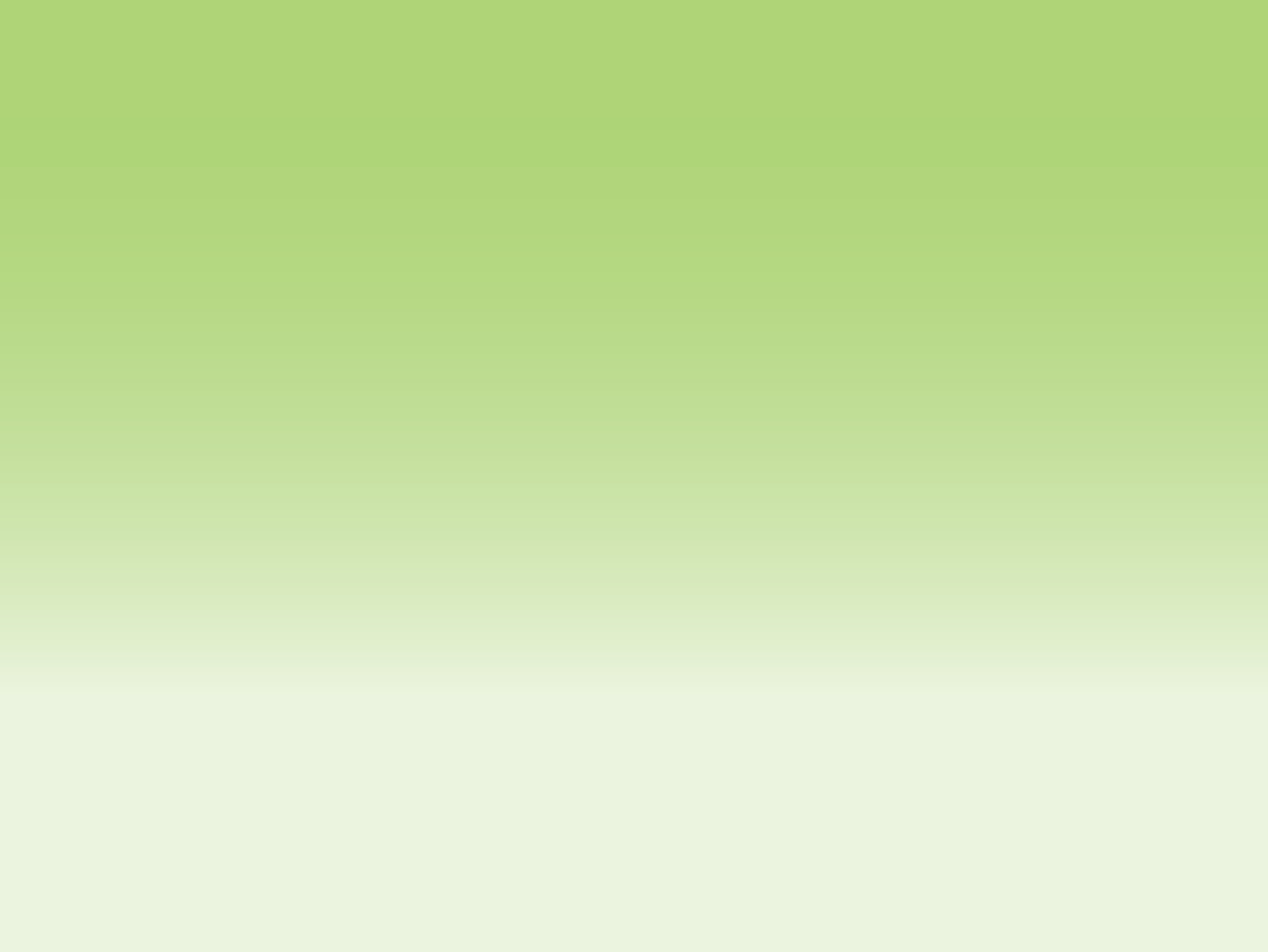 SASA TRANSFORMATION INTERVENTIONS
In 2019/20, R142 million per annum has been committed to the remedying of inequalities experienced by black sugar cane farmers particularly small-scale farmers and in the 2020/2021 season, R165m was disbursed.
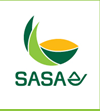 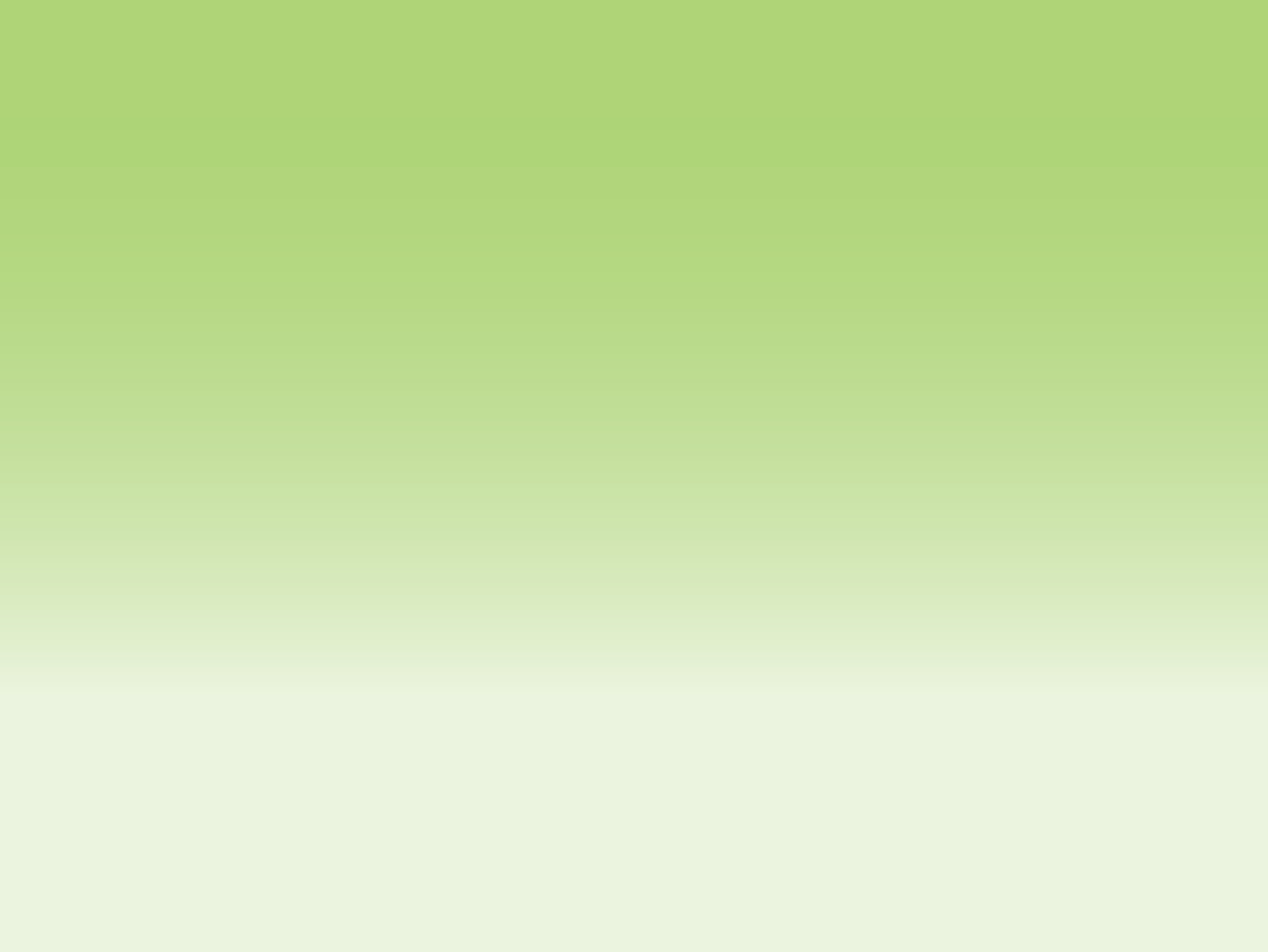 SASA TRANSFORMATION INTERVENTIONS
R58m and R49,22m was disbursed in 2019/20 and 2020/21 respectively
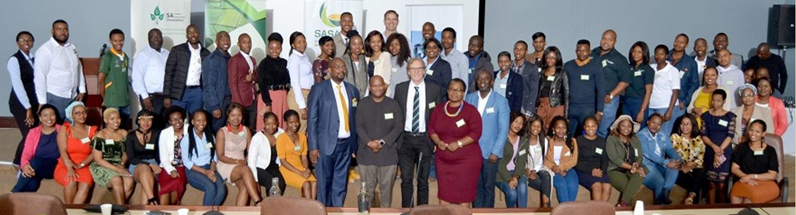 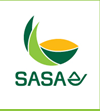 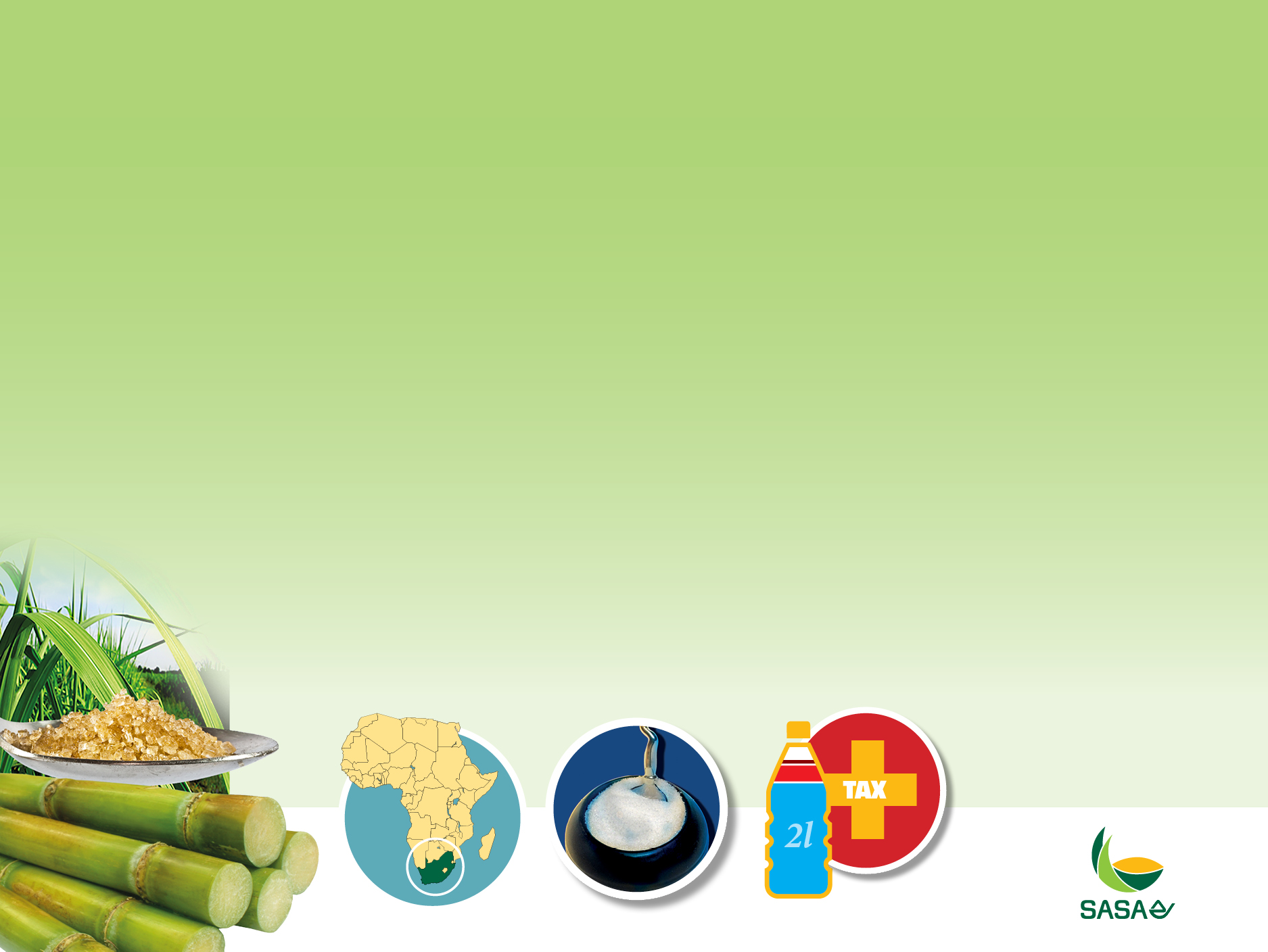 KEY AREAS TO BE ADDRESSED
SACU harmonization matters
With Eswatini as a sugar producer
With  Botswana, Lesotho and Namibia (BLN) as non-sugar producers
Demands from BLN countries  for tariff-free imports
Future of the Health Promotion Levy (HPL) and broader food policy
Strategic trade protection
14
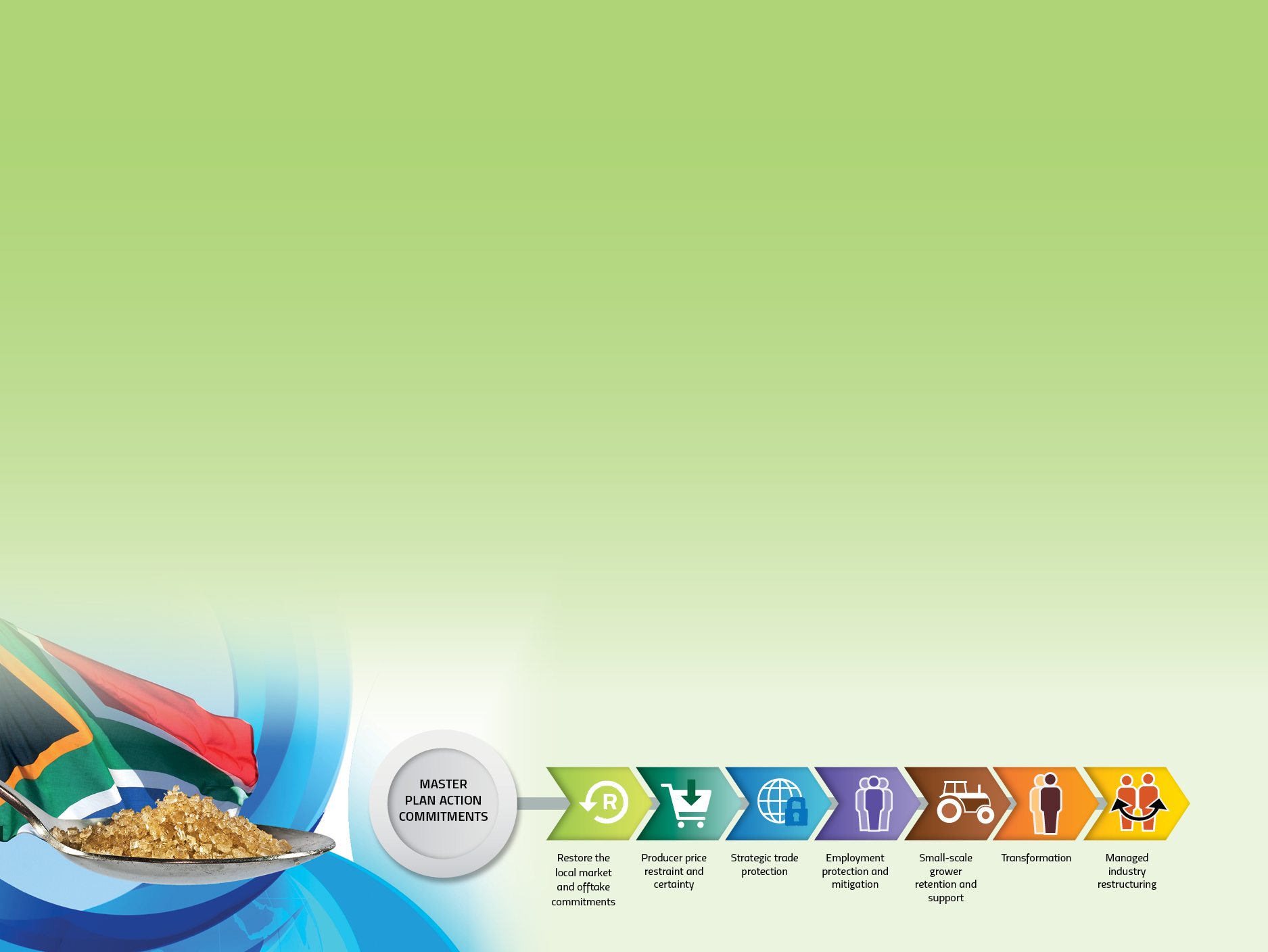 KEY MESSAGE
The Social Compact formed by the signing of the Sugar Master Plan ensured that all parties, including government, labour, consumers and the sugar industry as a whole committed to a process of transformation and growth.
The process has begun, and some key achievements can be registered.
The momentum must now be maintained to see all the action commitments to fruition.
15
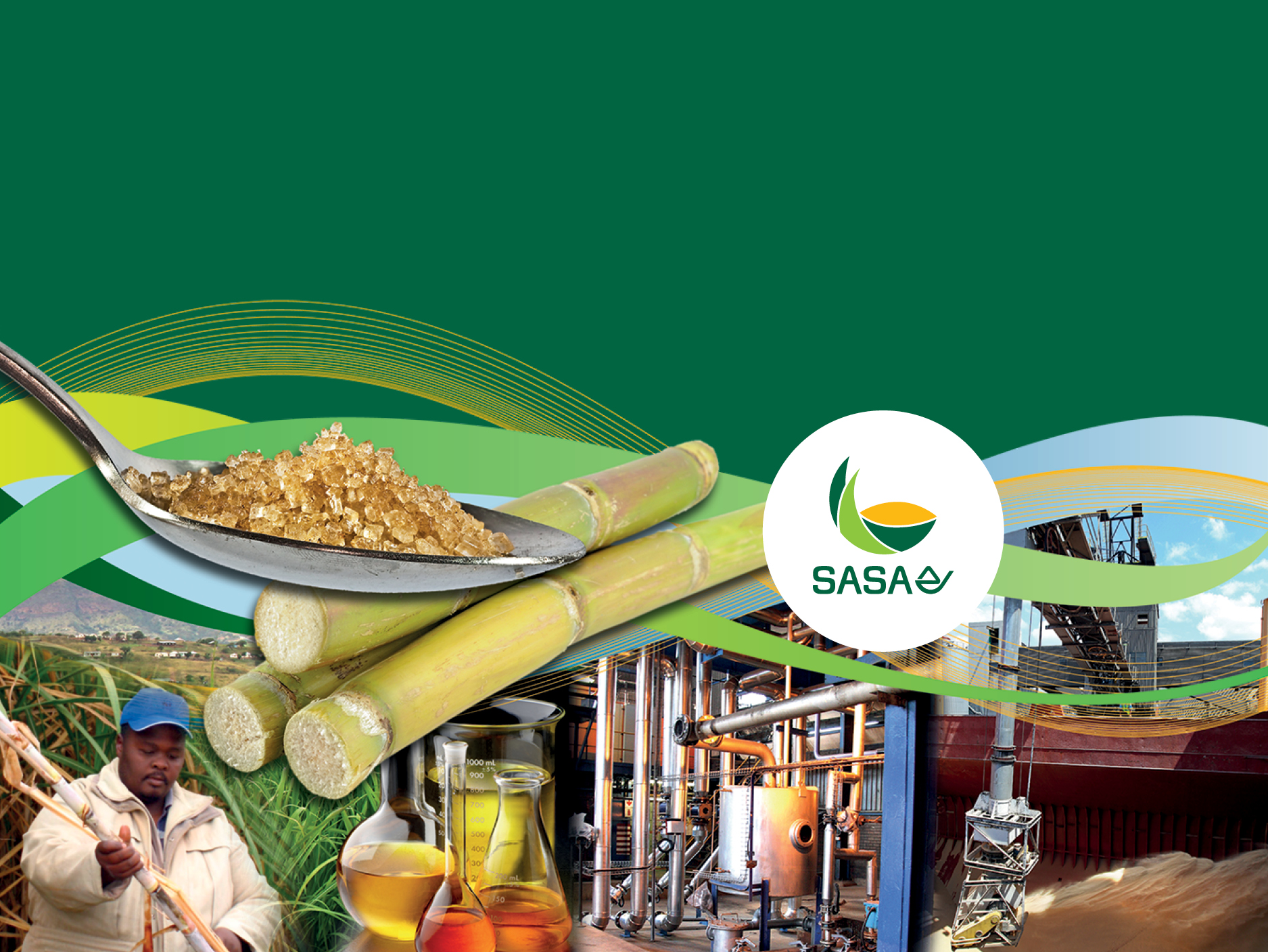 THANK YOU
16